CHÀO MỪNG CẢ LỚP ĐẾN VỚI BÀI HỌC MỚI!
KHỞI ĐỘNG
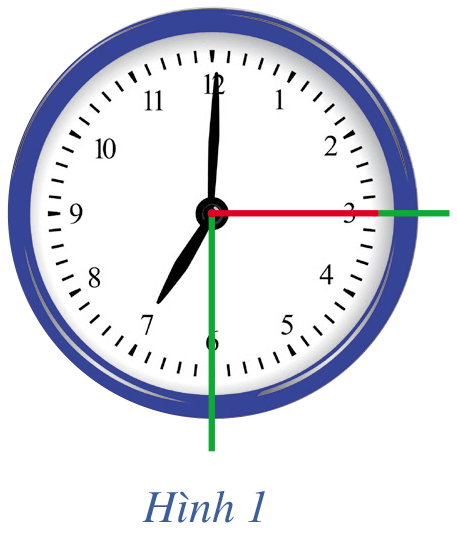 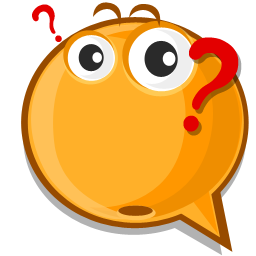 Góc đó gợi nên khái niệm gì trong toán học? Những góc như thế có tính chất gì?
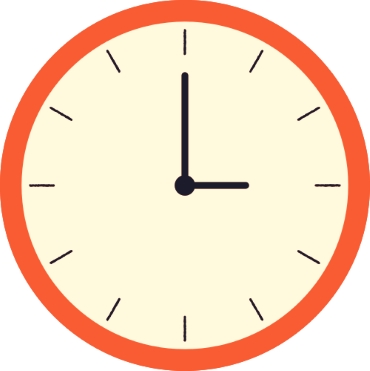 CHƯƠNG I. HÀM SỐ LƯỢNG GIÁC VÀ PHƯƠNG TRÌNH LƯỢNG GIÁC
BÀI 1: GÓC LƯỢNG GIÁC. GIÁ TRỊ LƯỢNG GIÁC CỦA GÓC LƯỢNG GIÁC (3 TIẾT)
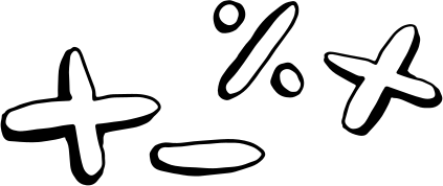 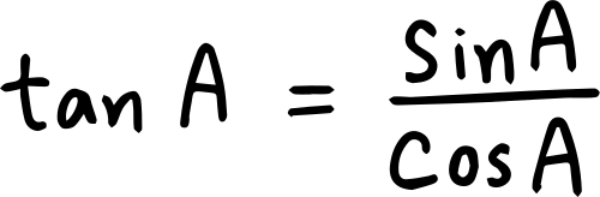 NỘI DUNG BÀI HỌC
01
Góc lượng giác
Góc hình học và số đo của chúng
Góc lượng giác và số đo của chúng
02
Giá trị lượng giác của góc lượng giác
Đường tròn lượng giác
Giá trị lượng giác của góc lượng giác
Giá trị lượng giác của các góc có liên quan đặc biệt
Sử dụng máy tính cầm tay để tính giá trị lượng giác
01
GÓC LƯỢNG GIÁC
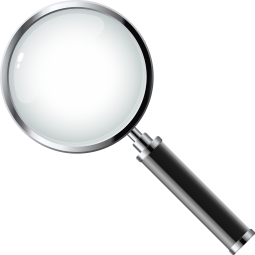 1. Góc hình học và số đo của chúng
HĐ1
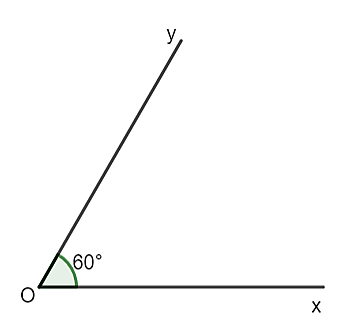 Nêu định nghĩa góc trong hình học phẳng
Góc (còn được gọi là góc hình học) là hình gồm hai tia chung gốc. Mỗi góc có một số đo, đơn vị đo góc (hình học) là độ. Số đo của một góc (hình học) không vượt quá 180°.
Chẳng hạn: Góc xOy gồm hai tia Ox và Oy chung gốc O có số đo là 60°
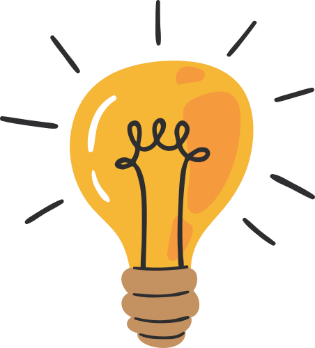 Giới thiệu về đơn vị đo radian
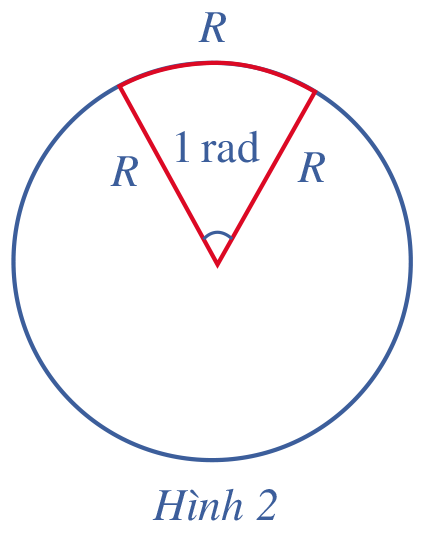 Nếu trên đường tròn, ta lấy một cung tròn có độ dài bằng bán kính thì góc ở tâm chắn cung đó gọi là góc có số đo 1 radian (hình 2).
1 radian còn được viết tắt là 1 rad.
Độ dài của nửa đường tròn lượng giác bằng bao nhiêu?
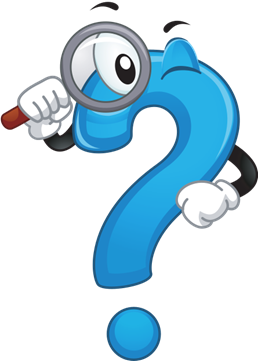 Nửa đường tròn có số đo bằng bao nhiêu (số đo góc và radian)?
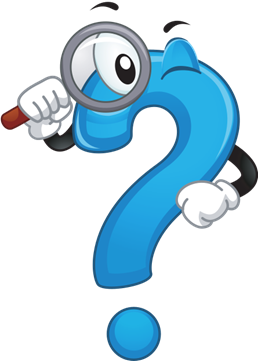 Rút ra công thức đổi đơn vị đo từ radian sang độ và ngược lại?
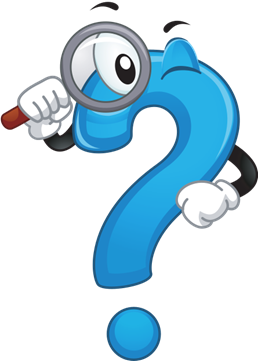 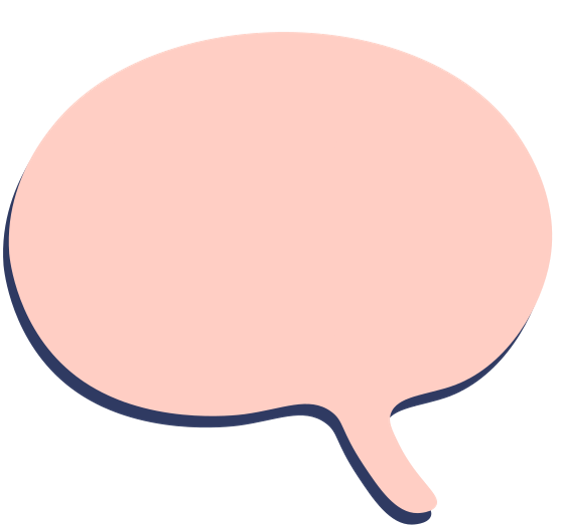 Nhận xét
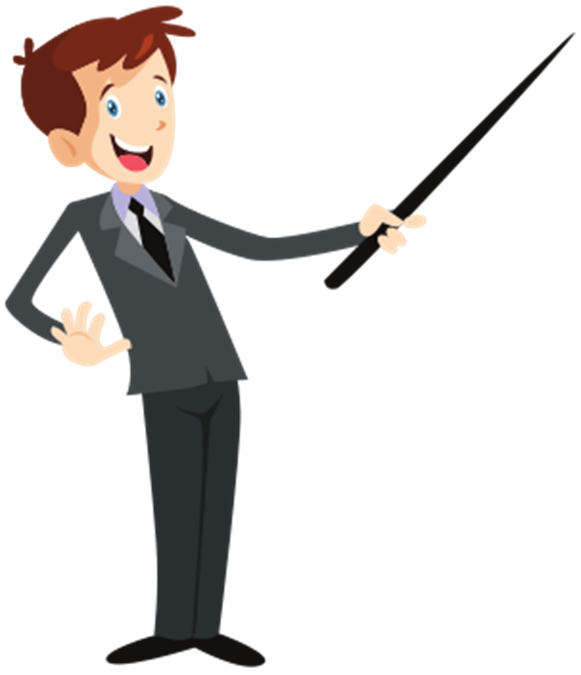 Chú ý:
Ví dụ 1 (SGK - tr.6)
Hãy hoàn thành bảng chuyển đổi số đo độ và số đo radian của một số góc đặc biệt sau.
45o
90o
135o
Gợi ý:
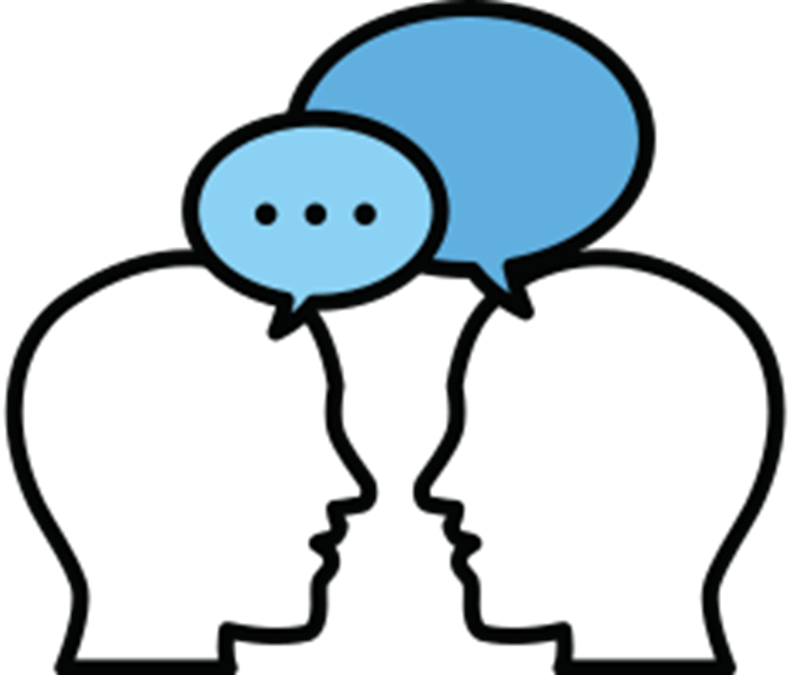 Thảo luận nhóm đôi, hoàn thành Luyện tập 1 SGK tr.6
Hãy hoàn thành bảng chuyển đổi số đo độ và số đo radian của một số góc sau:
Luyện tập 1
40o
150o
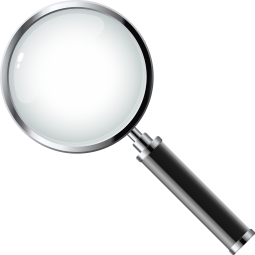 2. Góc lượng giác và số đo của chúng
a) Khái niệm
HĐ2
So sánh chiều quay của kim đồng hồ với:
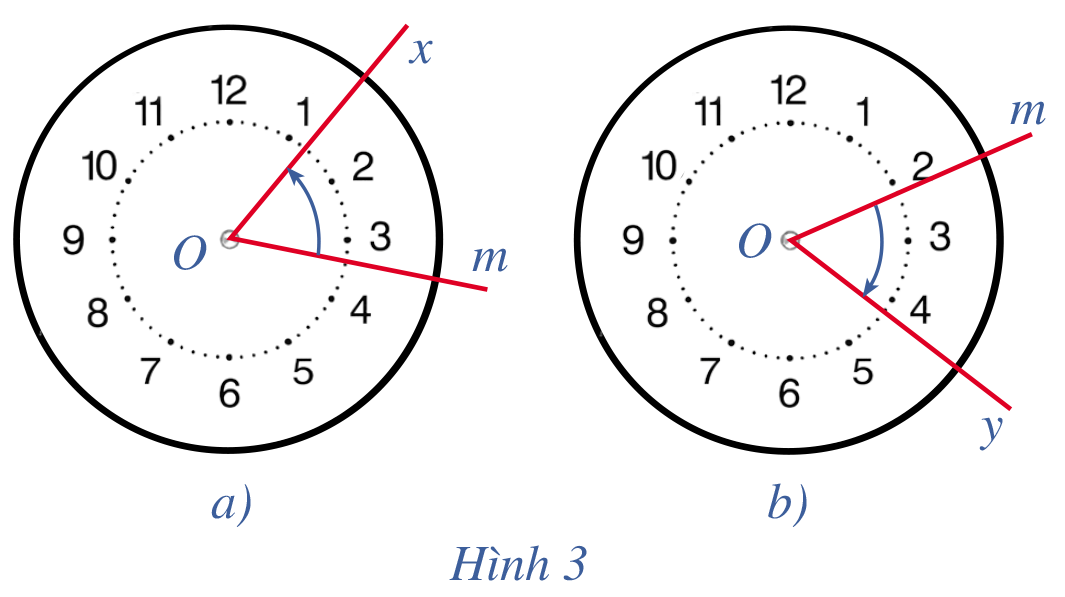 Chiều quay từ tia Om đến tia Ox trong Hình 3a;
Chiều quay từ tia Om đến tia Oy trong Hình 3b.
Ngược chiều
Cùng chiều
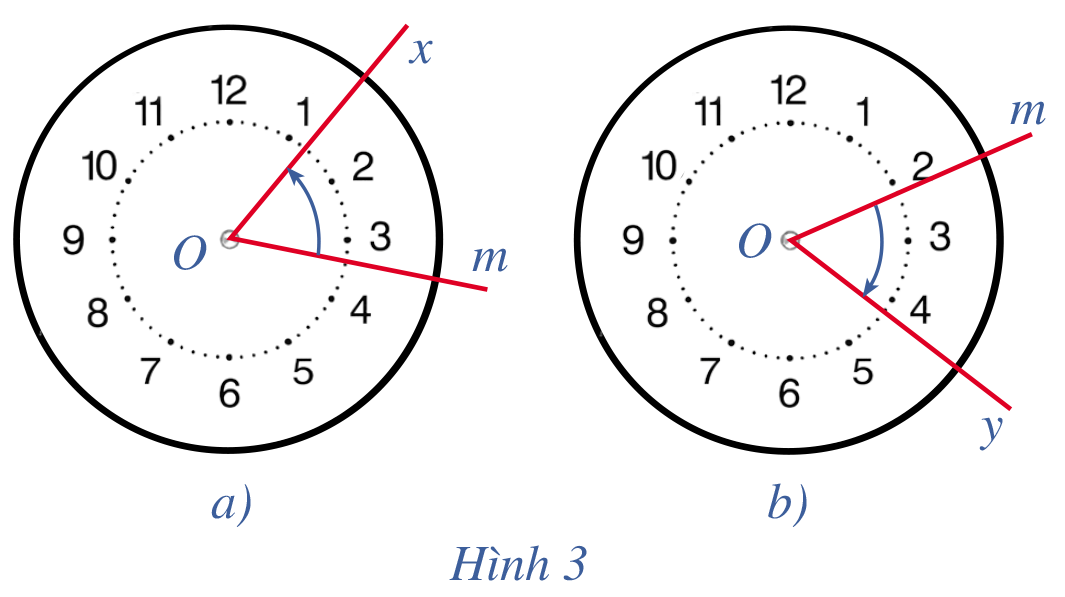 Để khảo sát việc quay tia Om quanh điểm 0 trong mặt phẳng, ta cần chọn một chiều quay gọi là chiều dương. Thông thường, ta chọn chiều dương là chiều ngược chiều quay của kim đồng hồ và chiều cùng chiều quay của kim đồng hồ gọi là chiều âm.
Cho hai tia Ou, Ov. Nếu tia Om quay chỉ theo chiều dương (hay chỉ theo chiều âm) xuất phát từ tia Ou đến trùng với tia Ov thì ta nói: Tia Om quét một góc lượng giác với tia đầu Ou và tia cuối Ov, kí hiệu là (Ou, Ov).
KẾT LUẬN
Ví dụ 2 (SGK - tr.7)
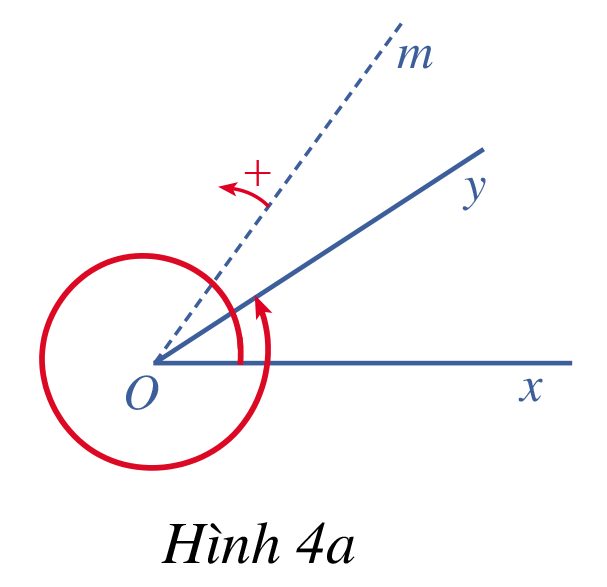 Đọc tên góc lượng giác, tia đầu và tia cuối của góc lượng giác đó trong Hình 4a.
Giải:
Góc lượng giác là (Ox, Oy) với tia đầu Ox và tia cuối Oy.
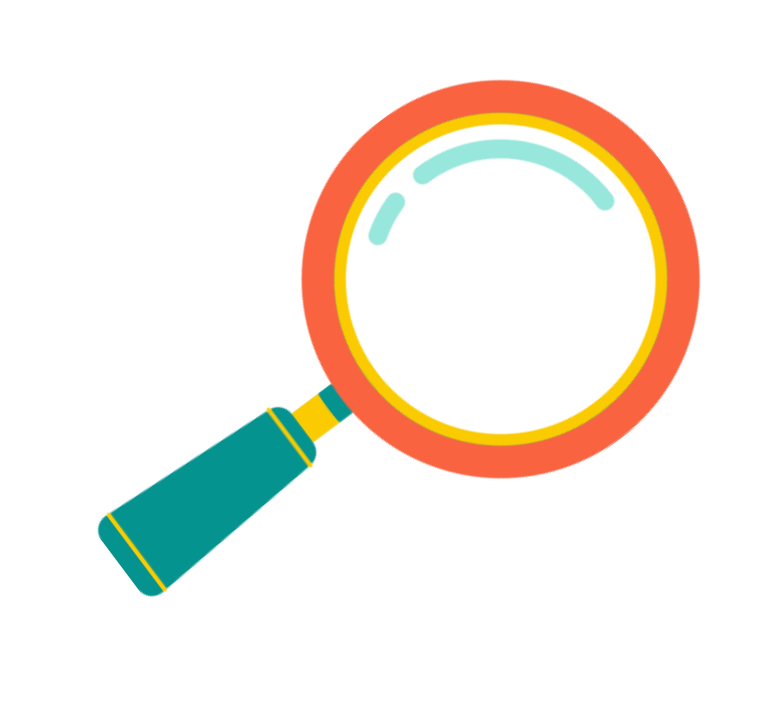 Hoạt động cá nhân
Đọc tên góc lượng giác, tia đầu và tia cuối của góc lượng giác đó trong Hình 4b.
Luyện tập 2
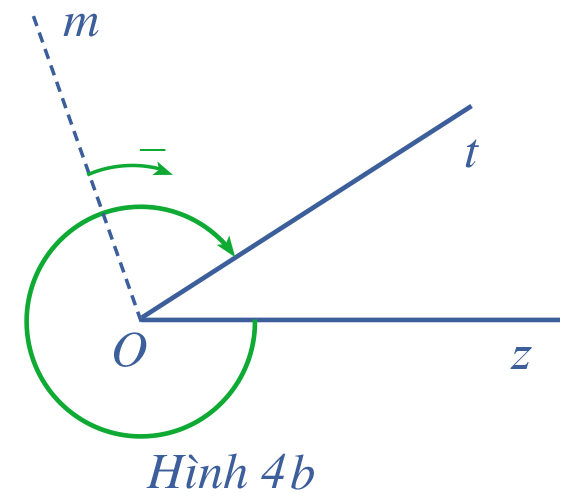 Giải:
Góc lượng giác là (Oz, Ot) với tia đầu Oz và tia cuối Ot.
HĐ3
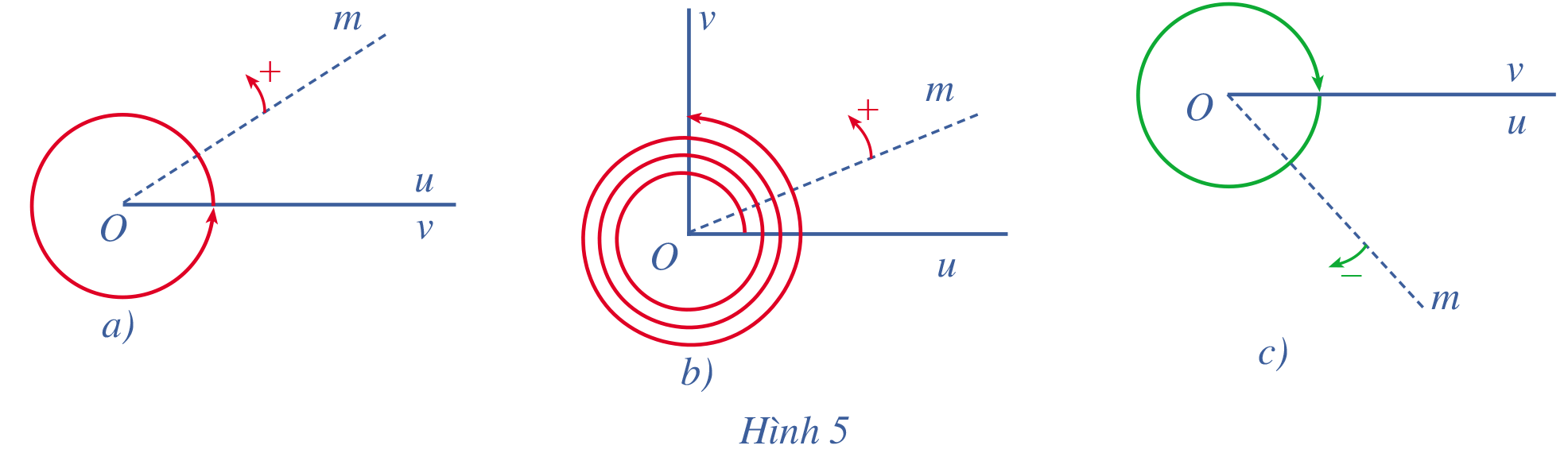 Giải
a)
b)
c)
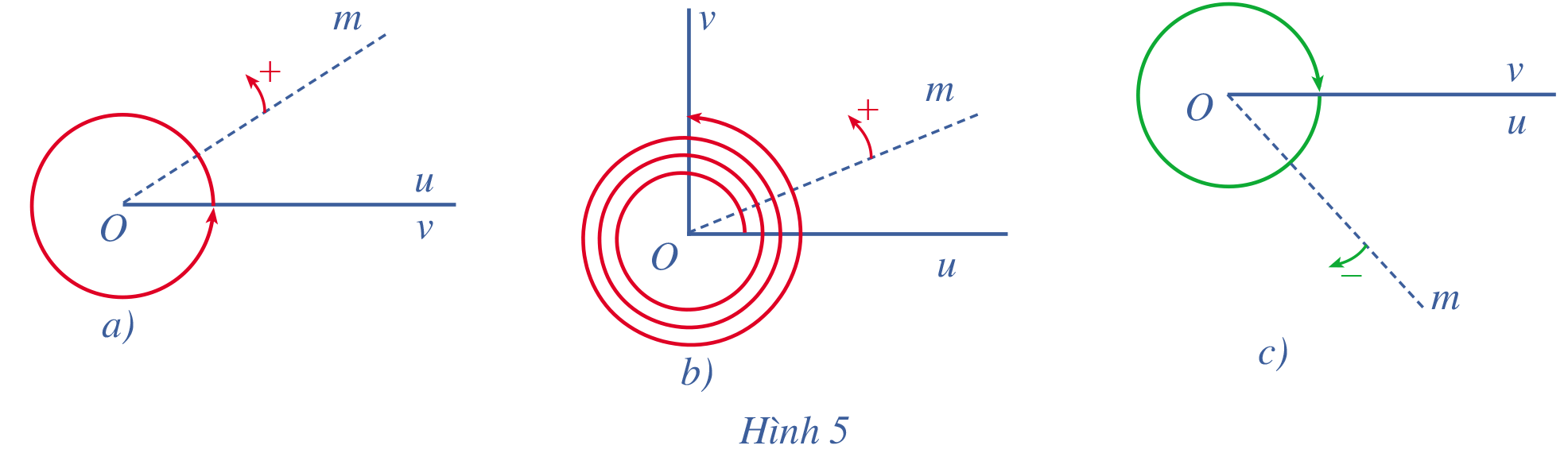 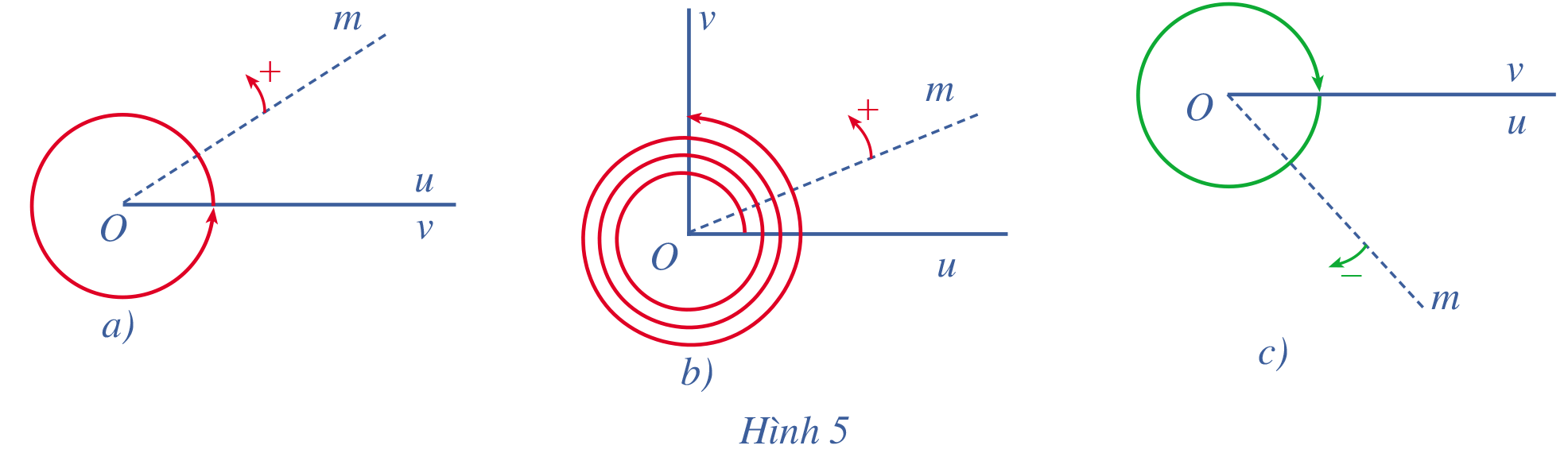 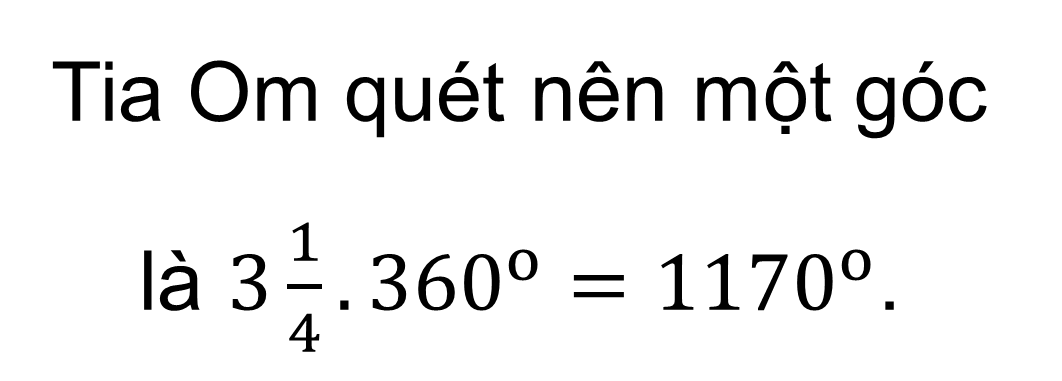 Tia Om quét nên một góc là -360°
Tia Om quét nên một góc là 360°
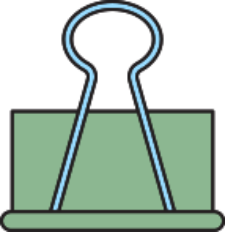 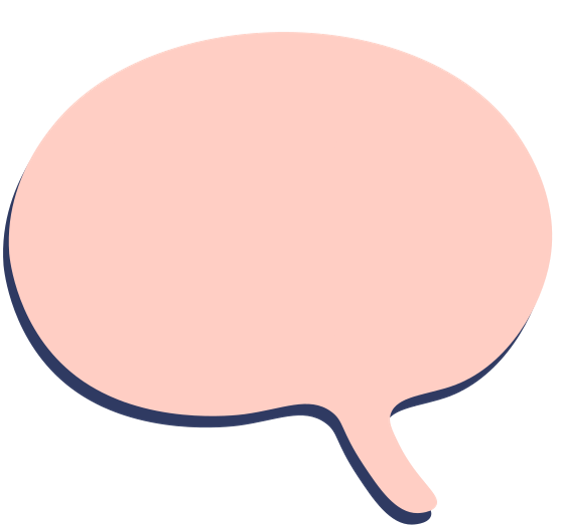 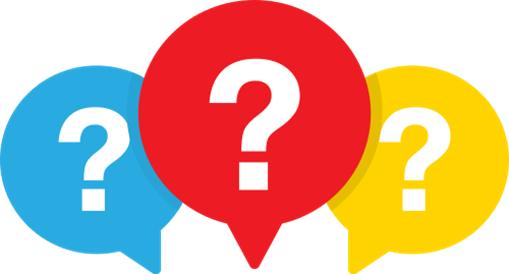 Nhận xét
Mọi góc lượng giác đều có số đo. Điều này là đúng hay sai?
KẾT LUẬN
Mỗi góc lượng giác gốc O được xác định bởi tia đầu Ou, tia cuối Ov và số đo của góc đó.
Còn nữa….
Có đủ bộ word và powerpoint cả năm tất cả các bài môn: Toán 8 Cánh diều
https://drive.google.com/drive/folders/1GV75-Gj1xXWsJHdq-I0_OIouL4iLnqbc?usp=drive_link
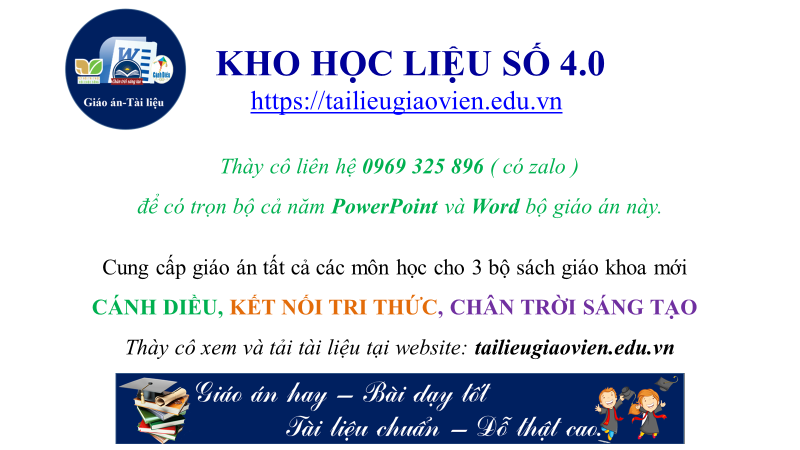 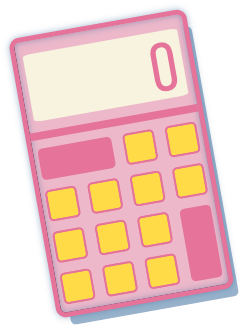 Luyện tập 12
Dùng máy tính cầm tay để tính:
a) tan(-75o)
Giải
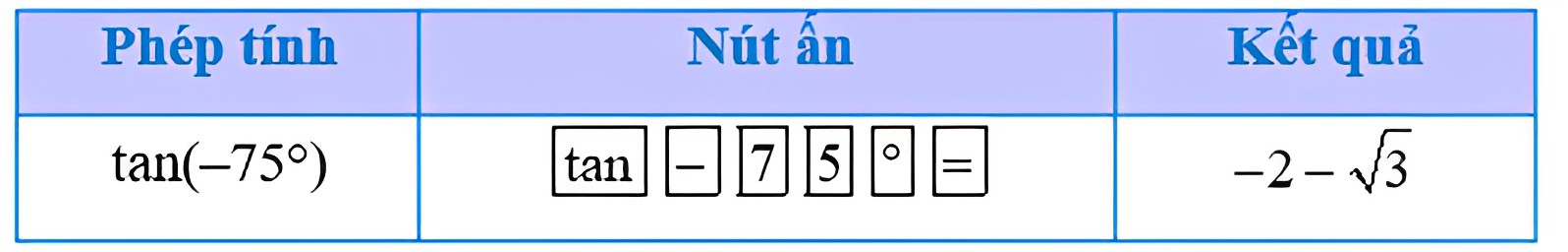 a)
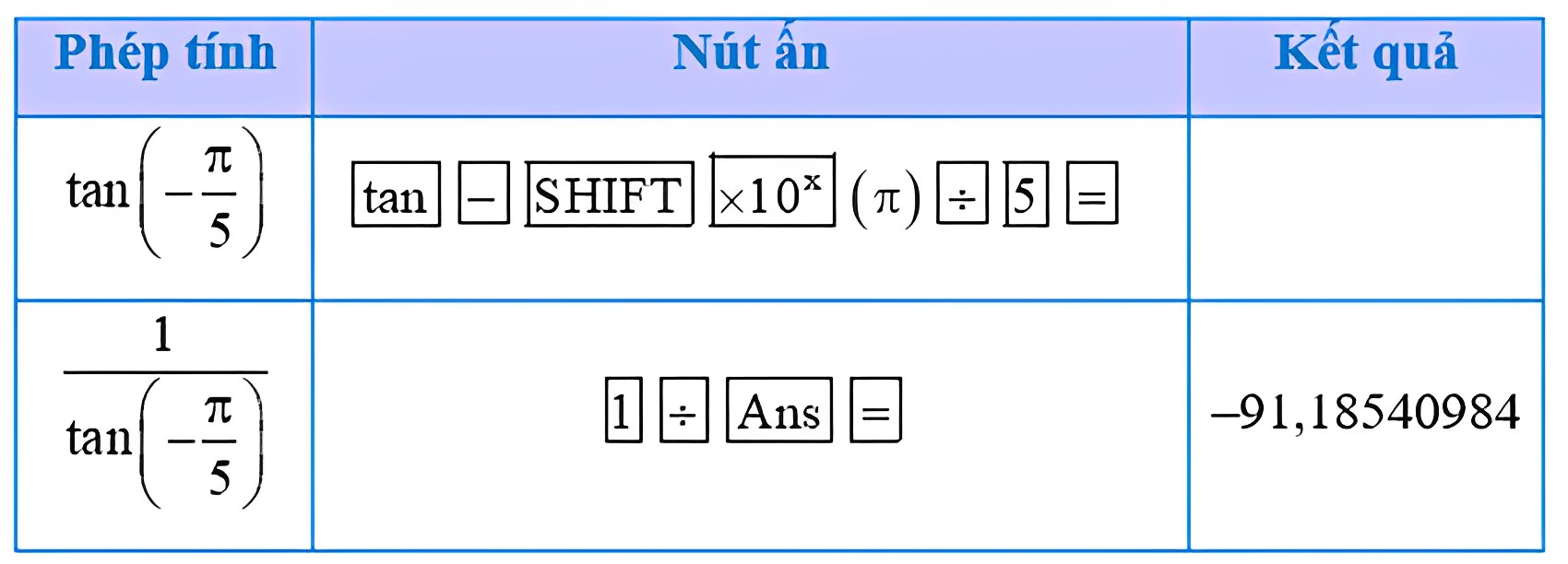 b)
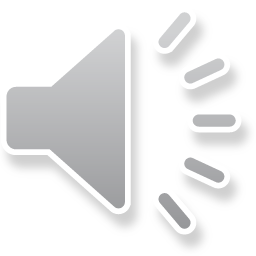 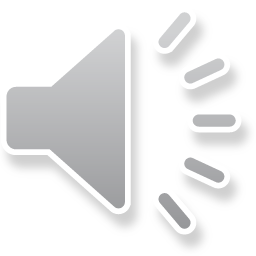 TRÒ CHƠI TRẮC NGHIỆM
Câu 1: Một bánh xe có 72 răng. Số đo góc mà bánh xe đã quay được khi di chuyển 10 răng là:
A. 30o
C. 50o
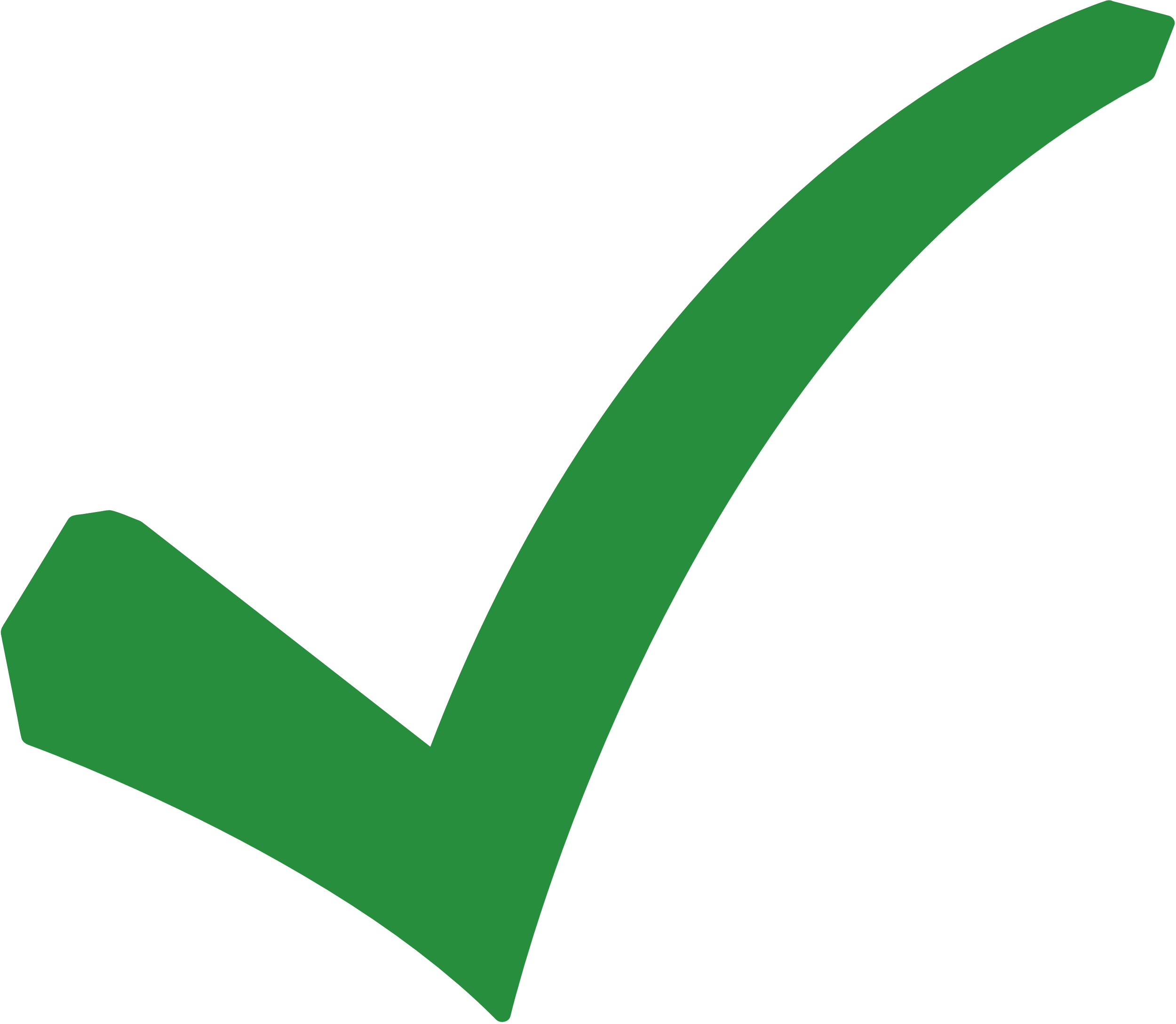 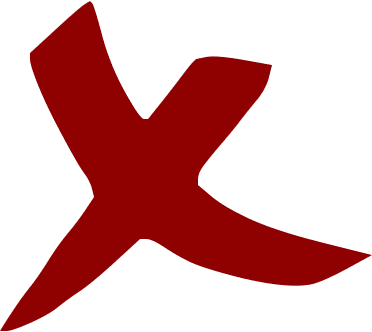 B. 40o
D. 60o
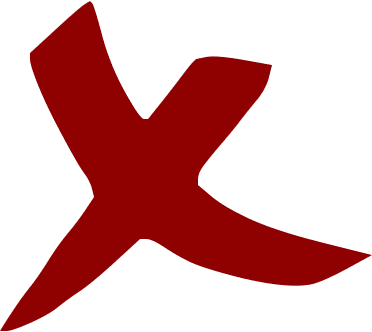 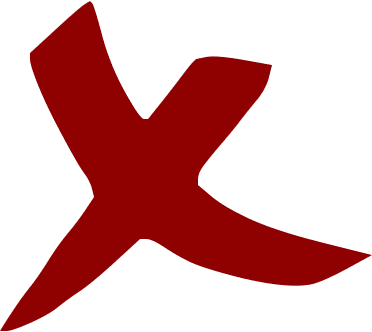 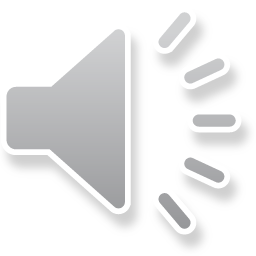 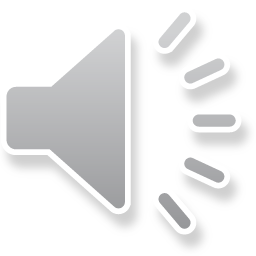 TRÒ CHƠI TRẮC NGHIỆM
Câu 2: Góc có số đo 108º đổi ra radian là?
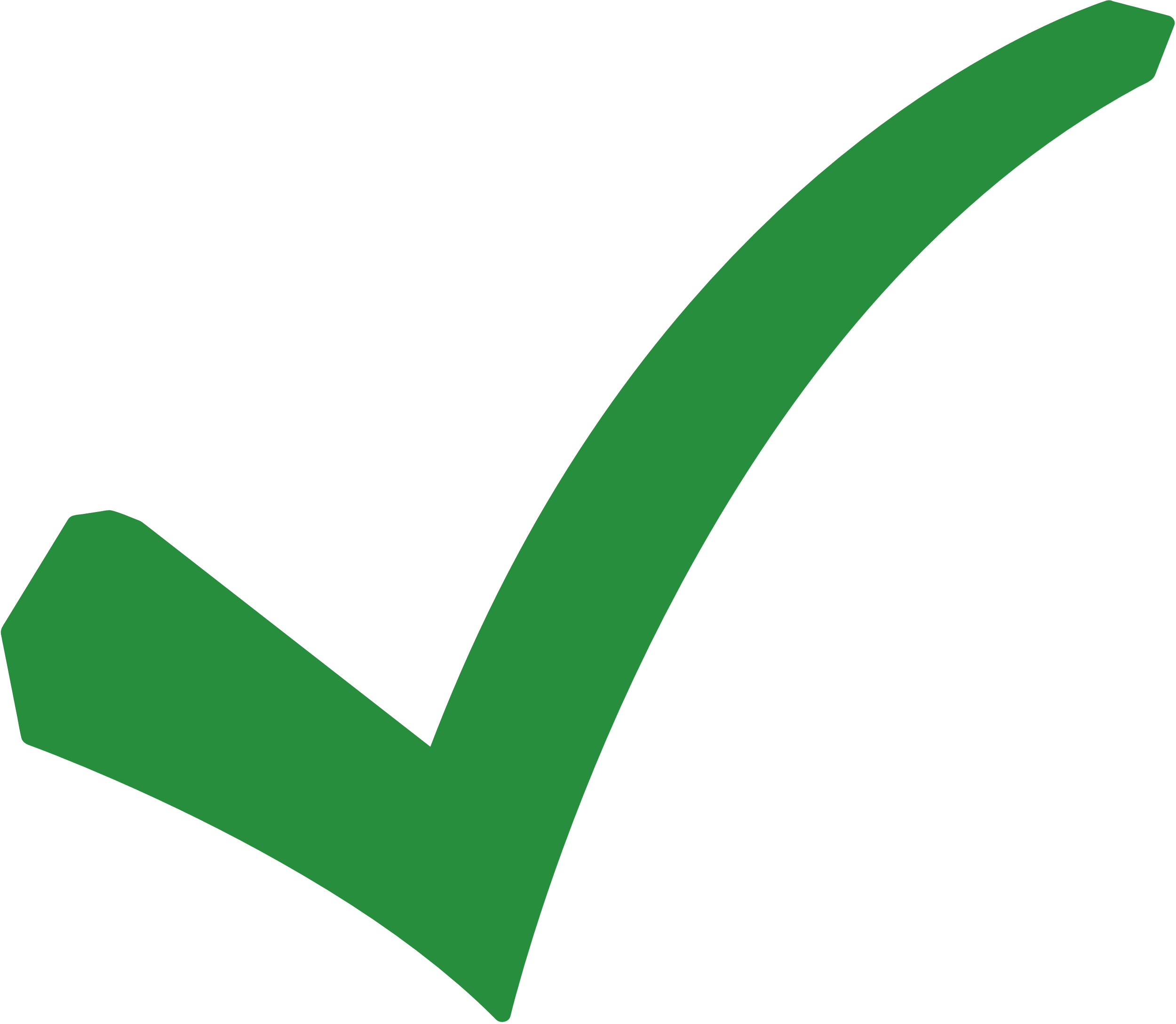 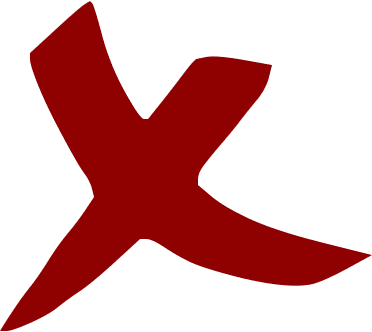 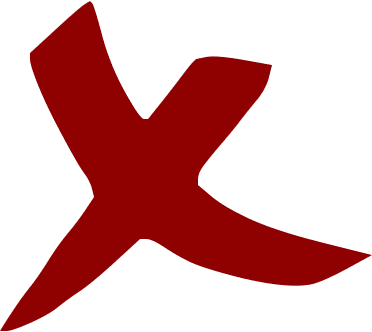 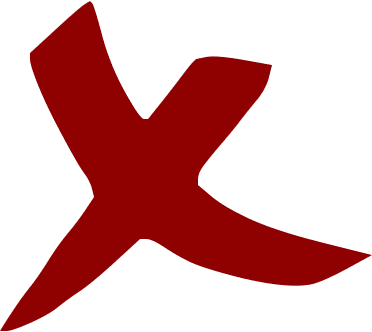 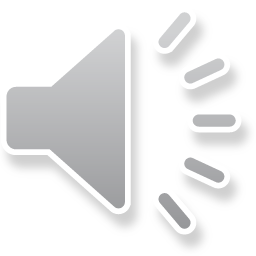 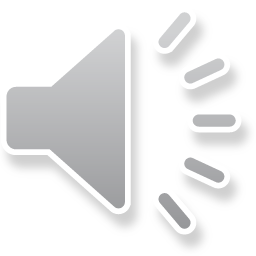 TRÒ CHƠI TRẮC NGHIỆM
Câu 3: Trong các mệnh đề sau, mệnh đề nào sai?
A. (sin⁡x.cos⁡x)2 =12sin⁡x.cos⁡x
C. (sin⁡x + cos⁡x)2 = 1 + 2sin⁡x.cos⁡x
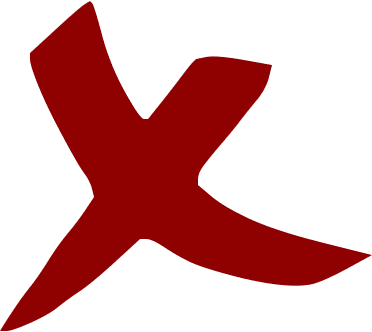 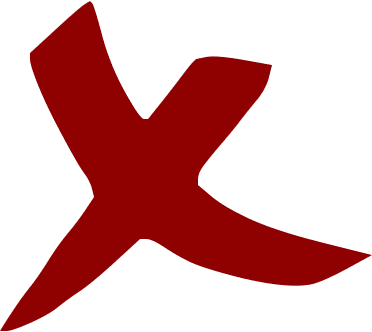 B. sin4x + cos4⁡x = 12sin2x. cos2x
D. sin6x + cos6⁡x = 1sin2x. cos2x
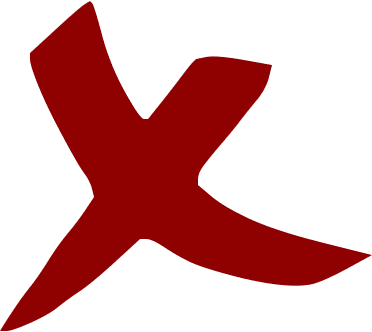 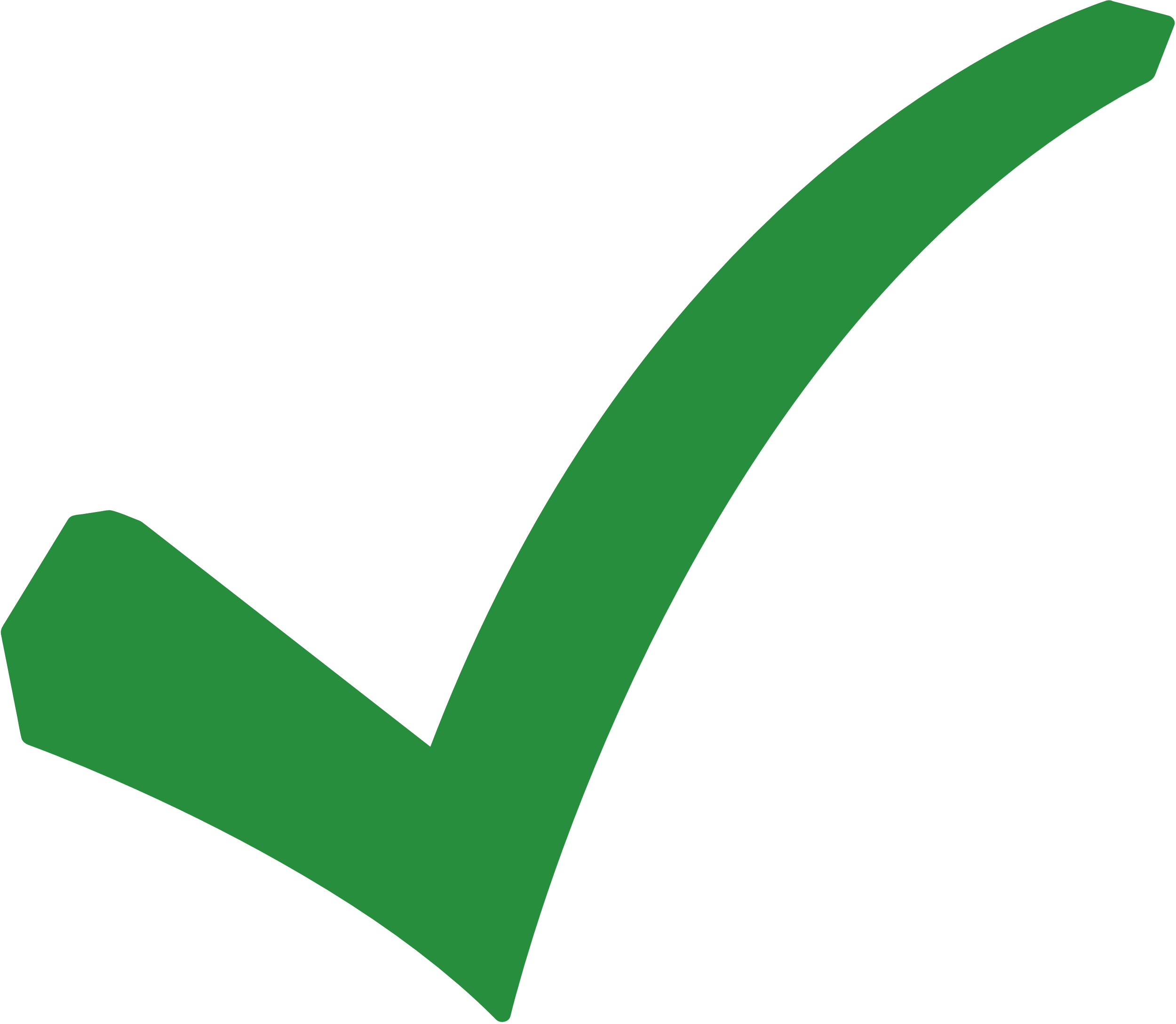 Còn nữa….
Có đủ bộ word và powerpoint cả năm tất cả các bài môn: Toán 8 Cánh diều
https://drive.google.com/drive/folders/1GV75-Gj1xXWsJHdq-I0_OIouL4iLnqbc?usp=drive_link
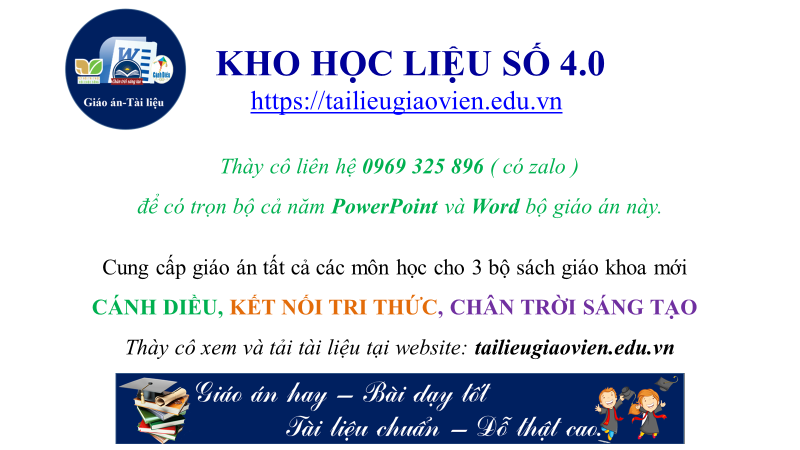 VẬN DỤNG
Giải
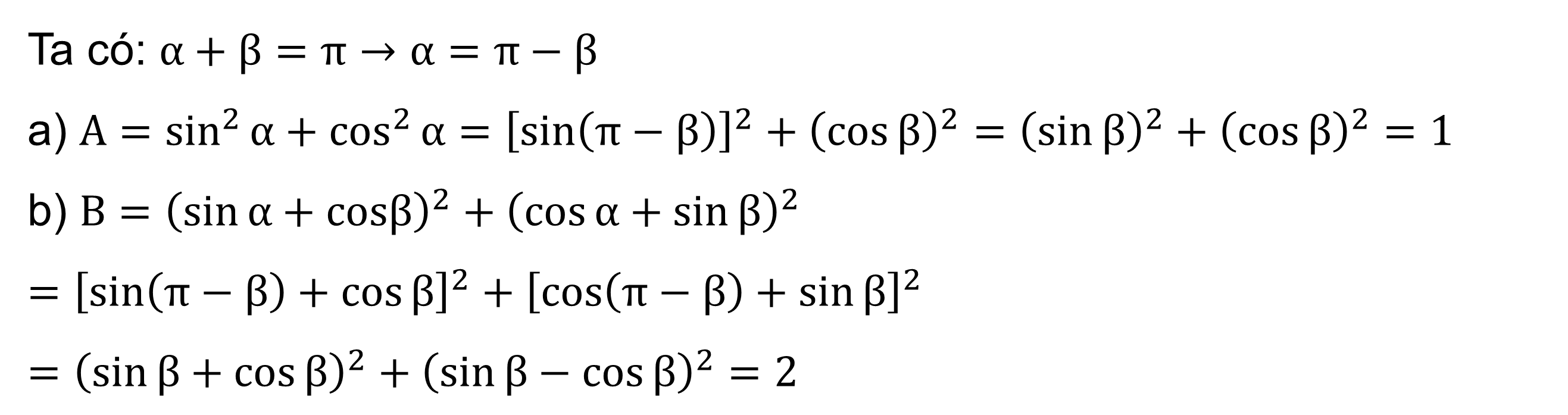 Bài 6 (SGK - tr15). Một vệ tinh được định vị tại vị trí A trong không gian. Từ vị trí A, vệ tinh bắt đầu chuyển động quanh Trái Đất theo quỹ đạo là đường tròn với tâm là tâm O của Trái Đất, bán kính 9000 km. Biết rằng vệ tinh chuyển động hết một vòng của quỹ đạo trong 2h.
Hãy tính quãng đường vệ tinh đã chuyển động được sau 1h; 3h; 5h. 
Vệ tinh chuyển động được quãng đường 200 000 km sau bao nhiêu giờ (làm tròn kết quả đến hàng đơn vị)?
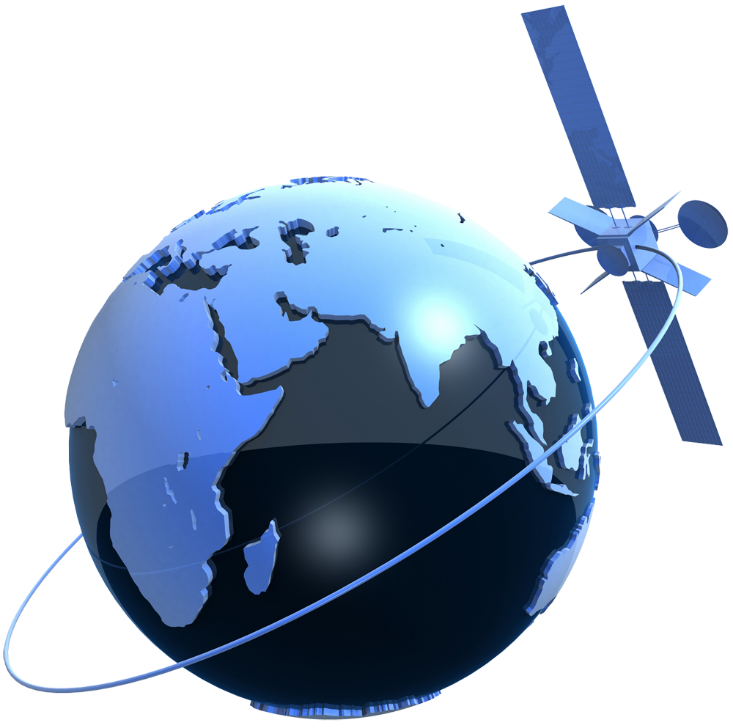 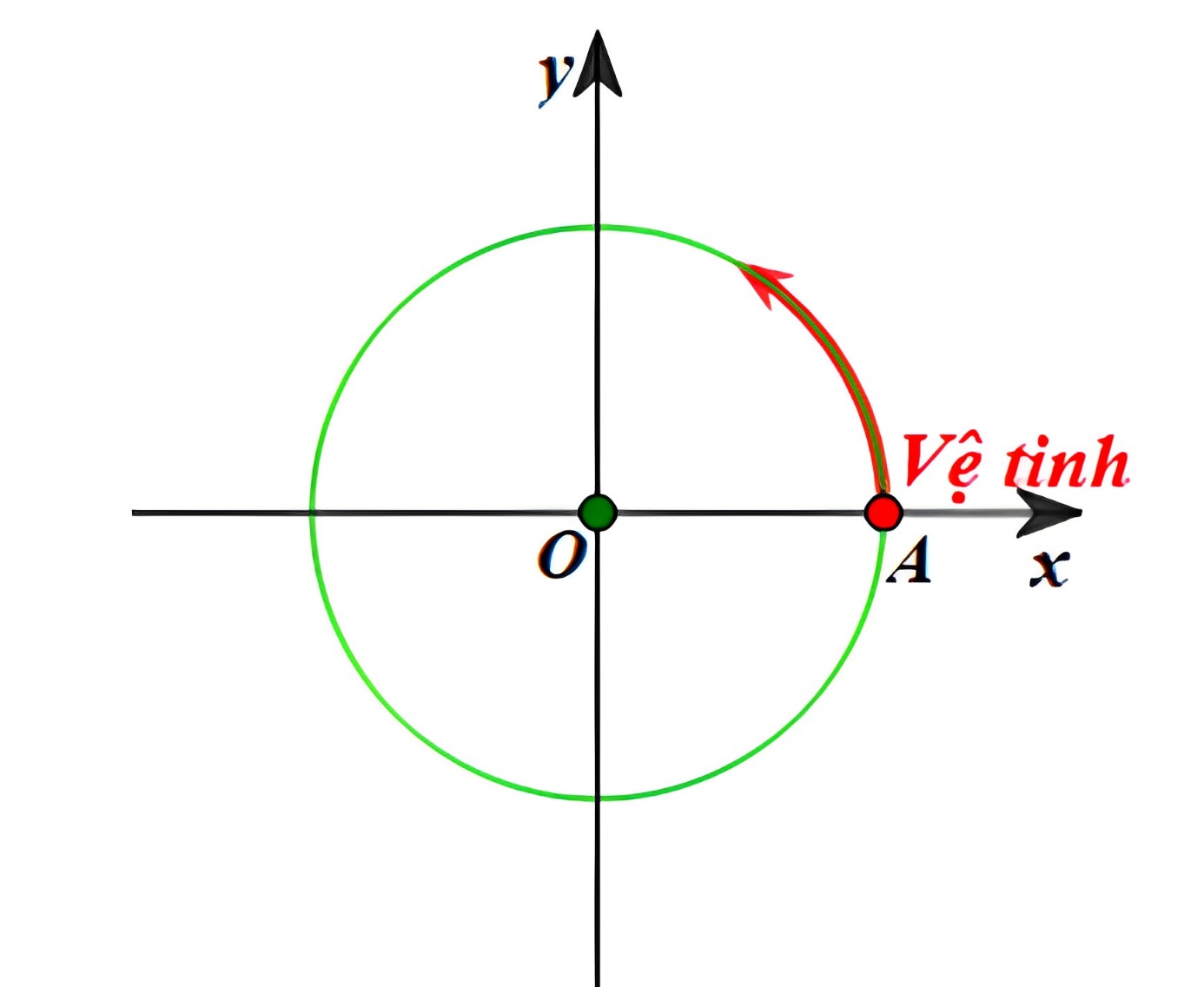 Giải
Giả sử vệ tinh được định tại vị trí A, chuyển động quanh Trái Đất được mô tả như hình vẽ bên:
a) Vệ tinh chuyển động hết một vòng của quỹ đạo tức là vệ tinh chuyển động được quãng đường bằng chu vi của quỹ đạo là đường tròn với tâm là tâm O của Trái Đất, bán kính 9 000 km.
Do đó quãng đường vệ tinh đã chuyển động được sau 2h là:
2π . 9 000 = 18π (km).
HƯỚNG DẪN VỀ NHÀ
Ôn lại các kiến thức đã học trong bài
01
02
Hoàn thành Bài 3, 4 SGK tr.15 và bài tập SBT
Chuẩn bị bài sau - Bài 2: Các phép biến đổi lượng giác
03
HẸN GẶP LẠI CÁC EM TRONG TIẾT HỌC SAU!